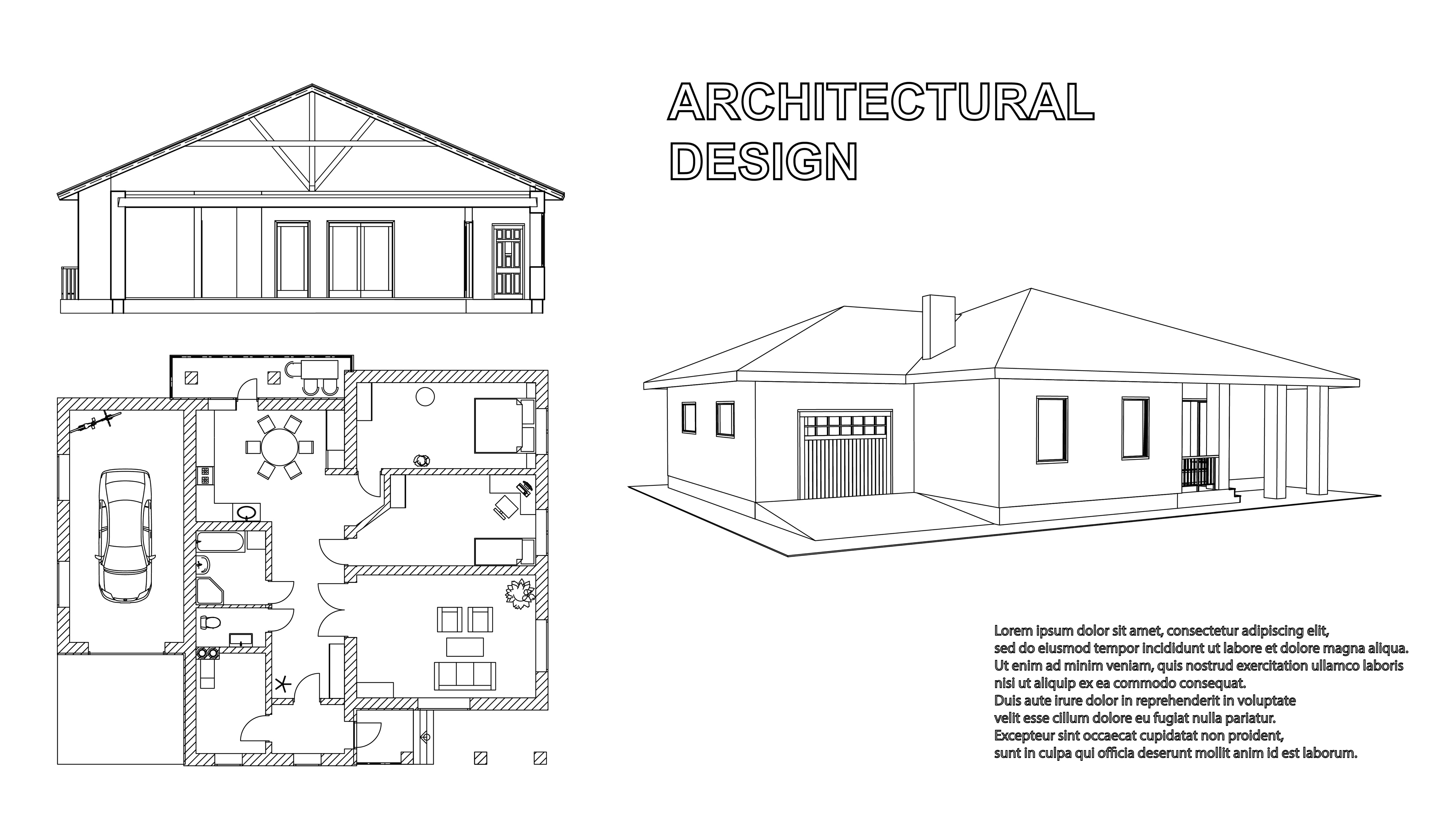 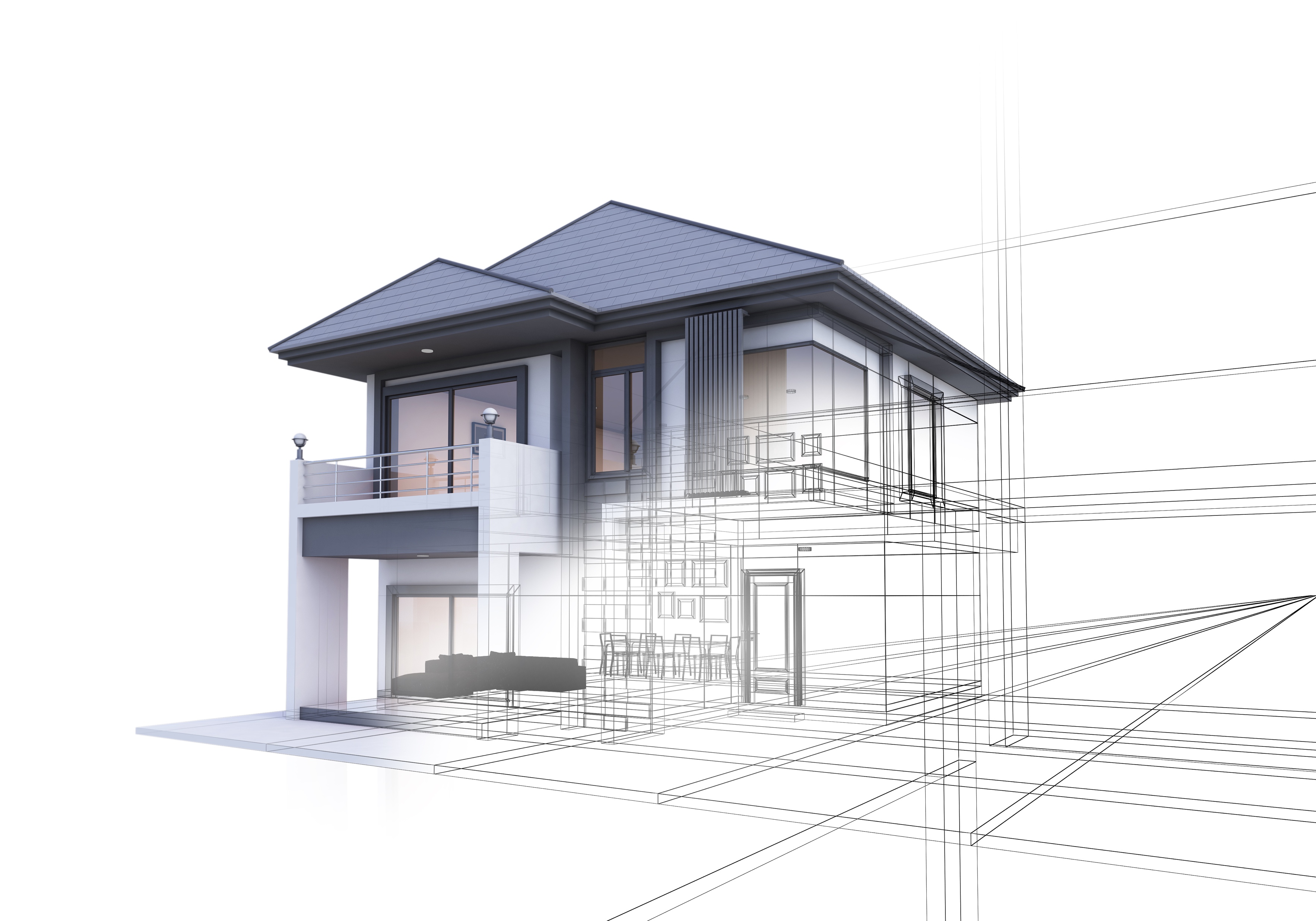 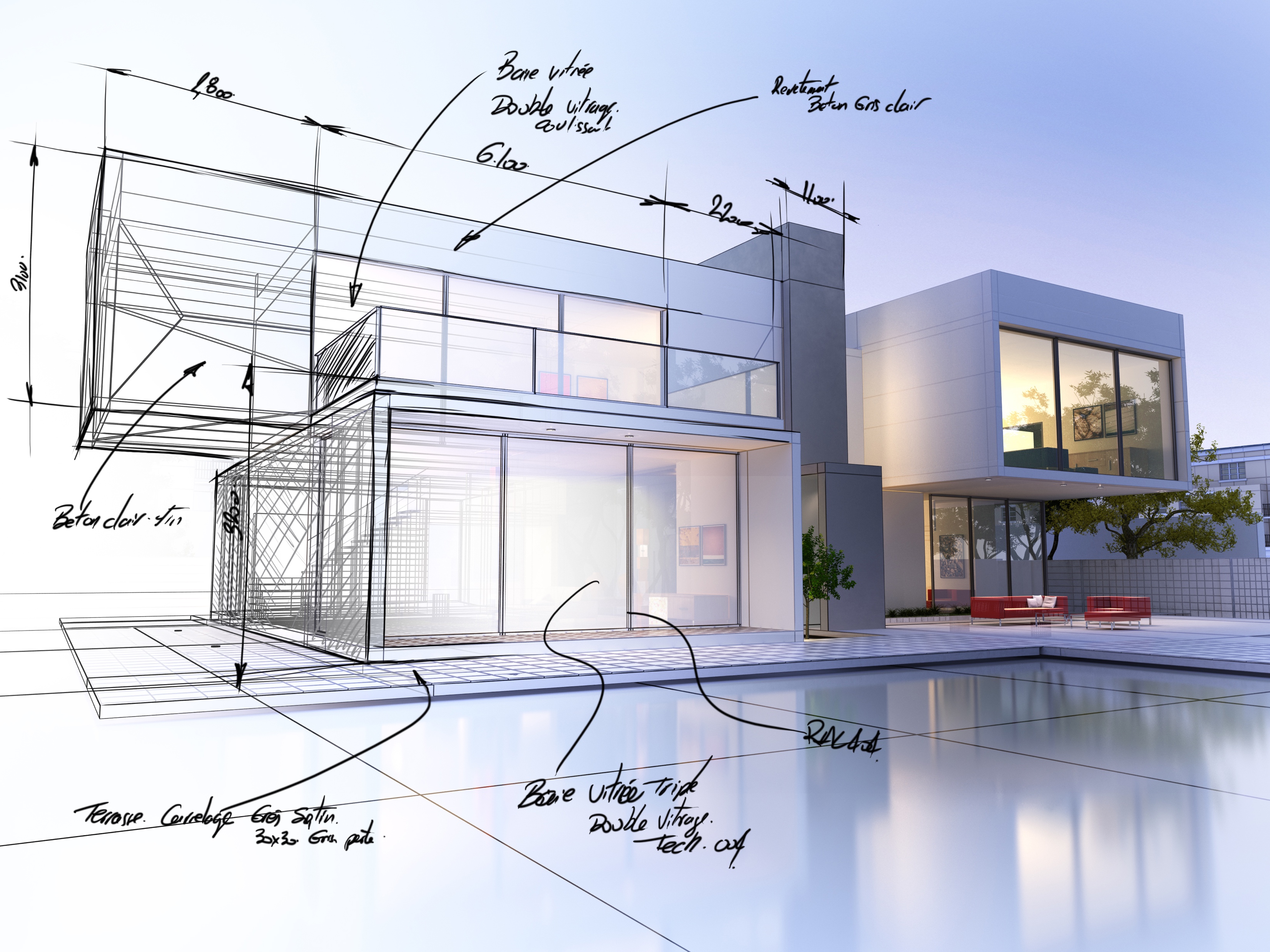 2
2
1
1
3
Top
Front
Right
1
3
3
4
1
3
2
Top
Front
Right
3
3
2
2
2
1
1
Top
Front
Right